УШАТЕНКО   ВІРА ГРИГОРІВНА
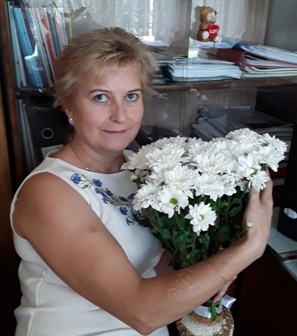 Учитель української мови та літератури, cтарший учитель вищої кваліфікаційної категорії, загальний стаж – 29 років; стаж педагогічної роботи   – 25 років,  працюю в ЗЗСО № 60  з 2006 року, заступник директора з навчально – виховної роботи
ПОРТФОЛІО ВЧИТЕЛЯ
П – педагогічні інновації;
                  О – освітні маршрути;
                  Р - робота над собою;
                  Т – технології навчання;
                  Ф – фіксування результатів;
                  О  - оцінка власних досягнень;
                  Л  - любов до професії та дітей;
                   І – імпульс до активності;
                  О –об’єктивний погляд на себе.
Освіта: ВИЩА,               КИЇВСЬКИЙ НАЦІОНАЛЬНИЙ ПЕДАГОГІЧНИЙ УНІВЕРСИТЕТ  ІМ. М. ДРАГОМАНОВА, 1998 р.;
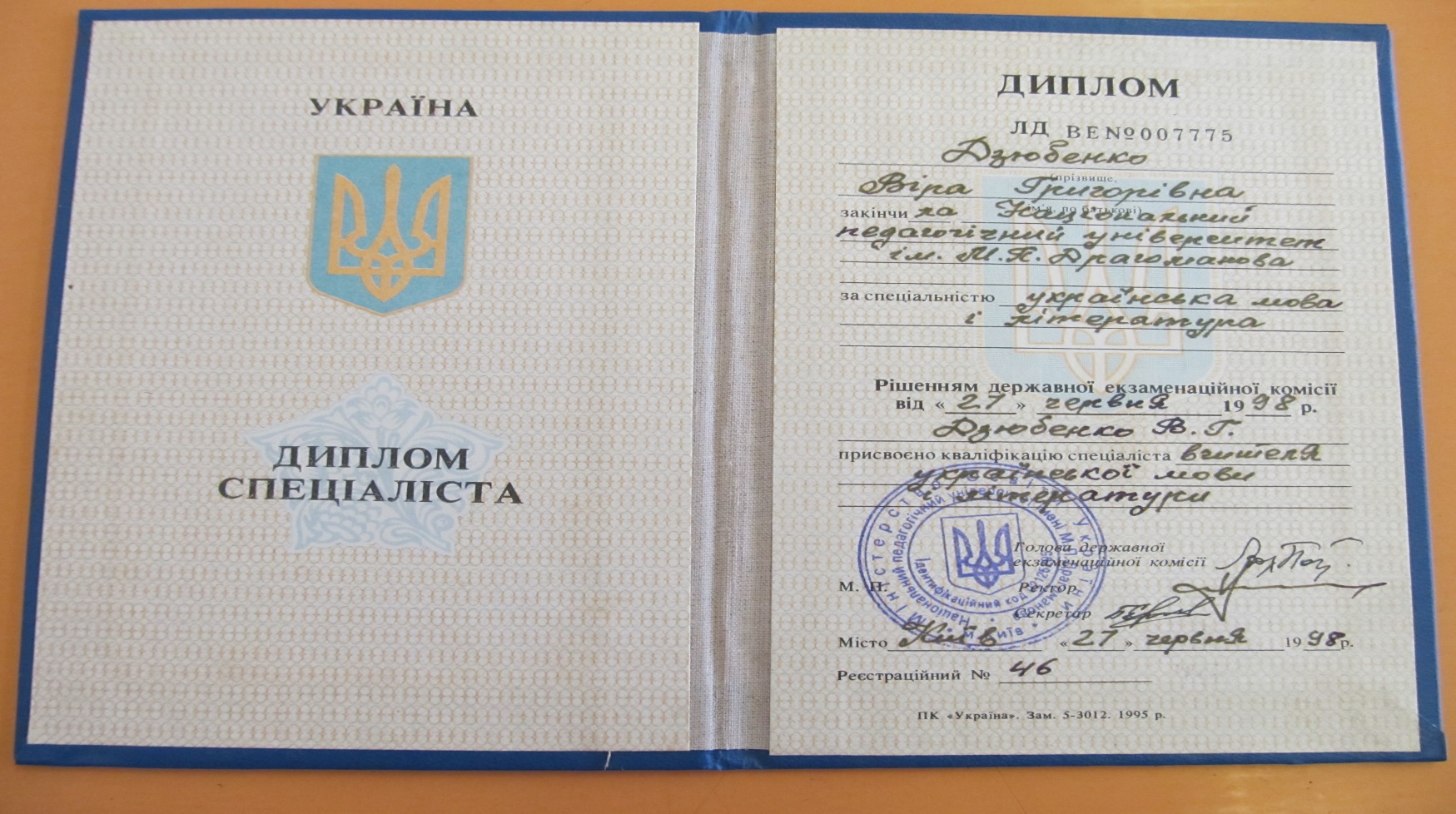 ПІДВИЩЕННЯ КВАЛІФІКАЦІЇ:
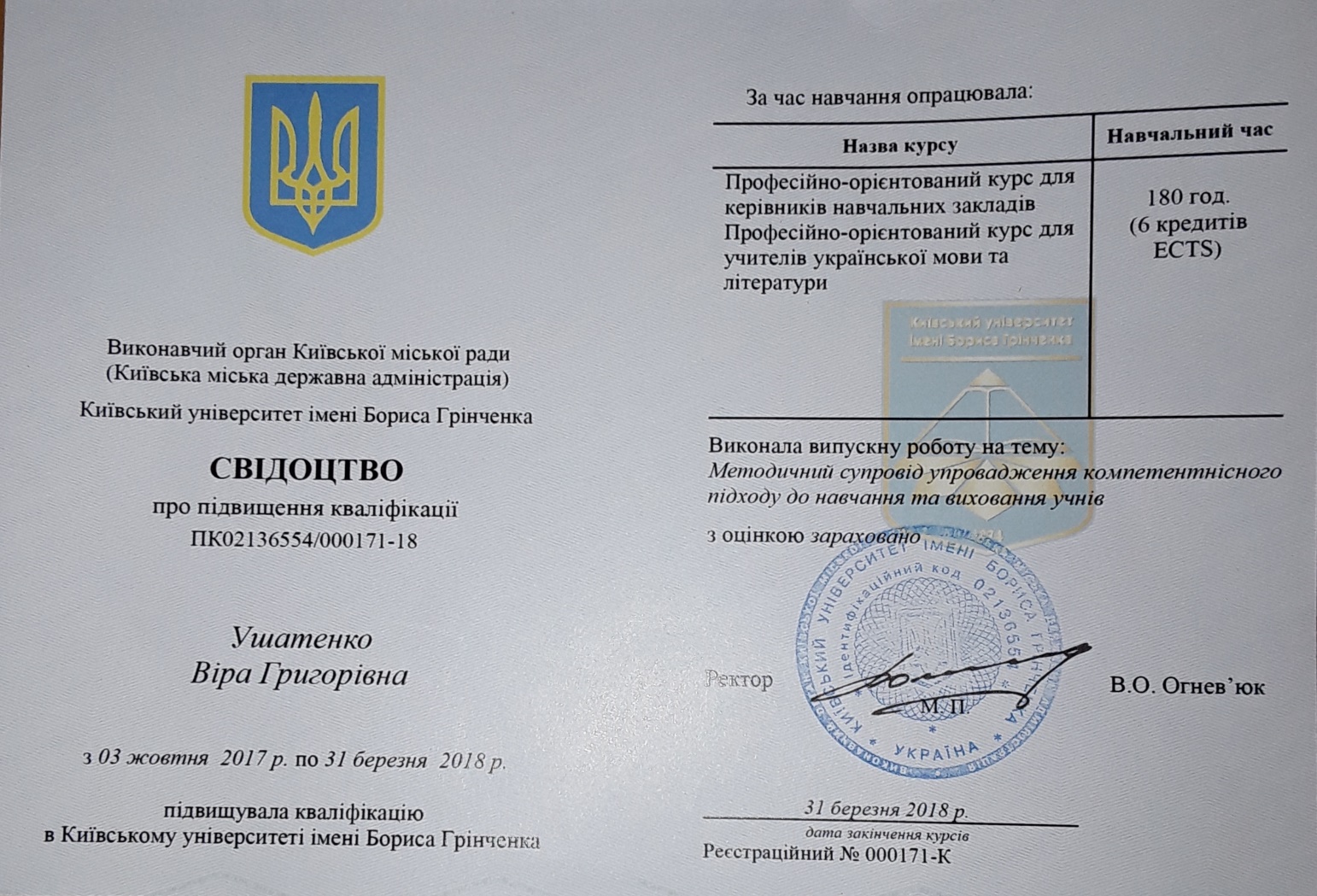 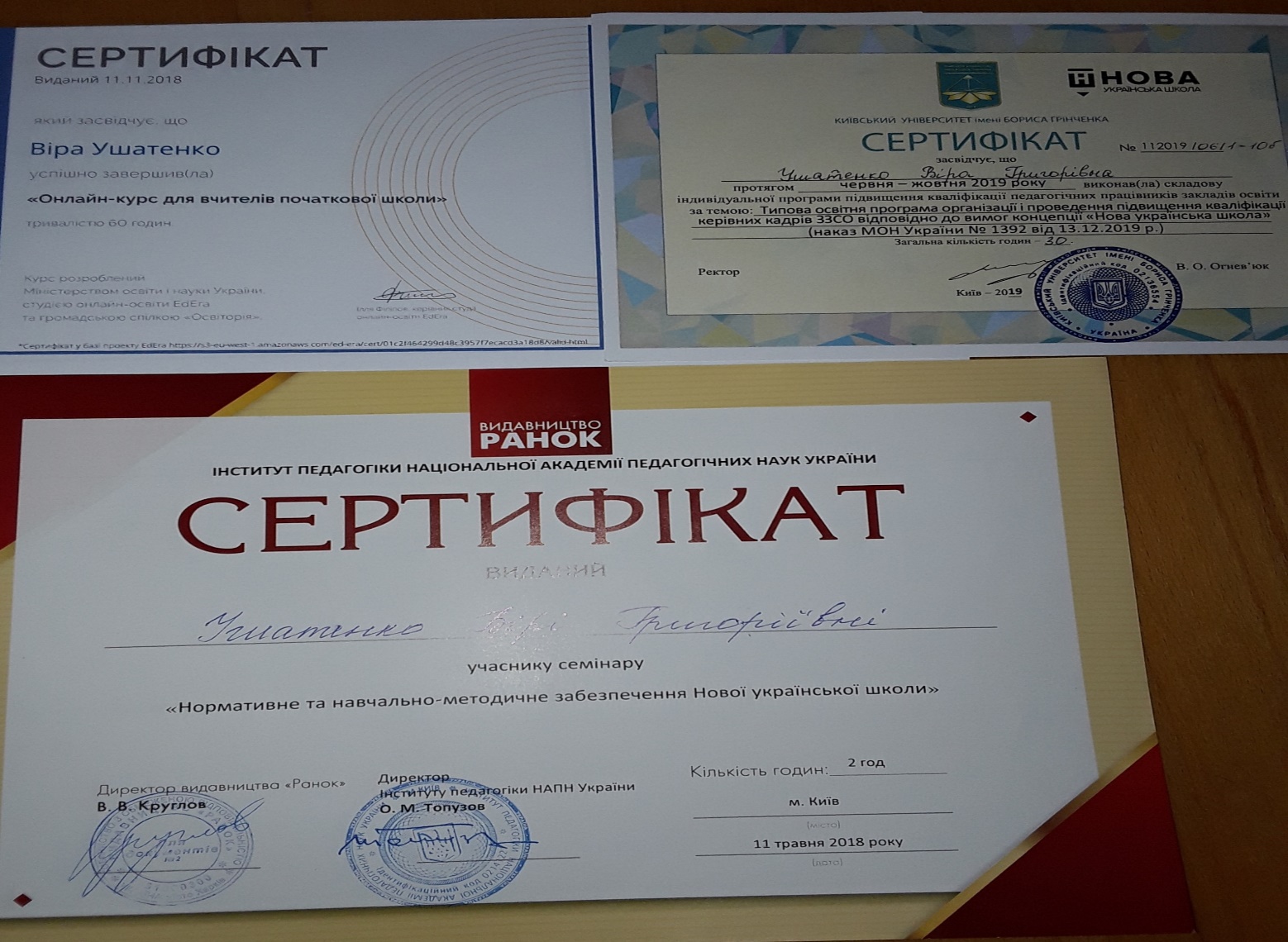 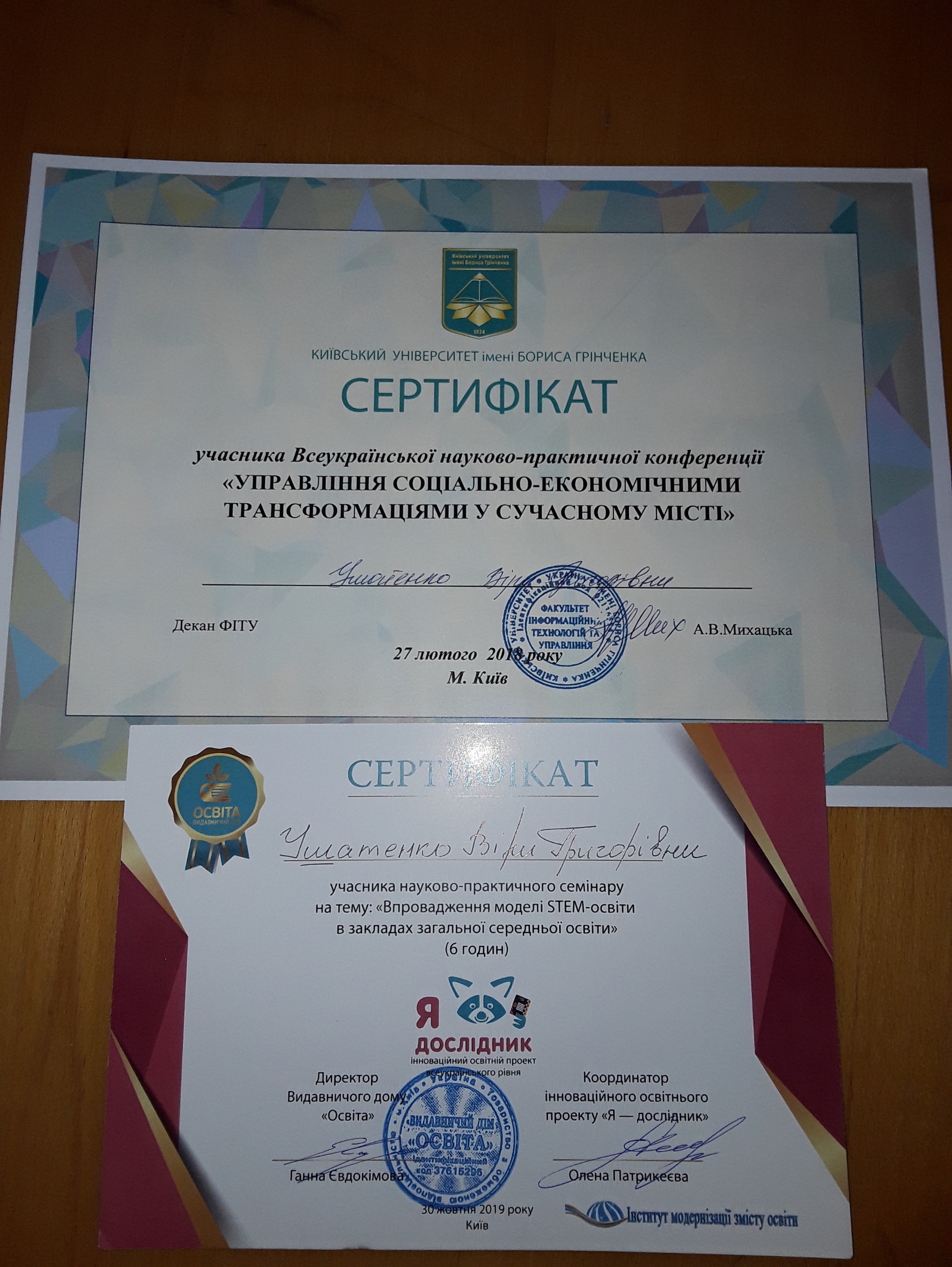 ПРОФЕСІЙНИЙ ШЛЯХ:
З 1991 по 1998 р.р. працювала в Лукашівській середній школі Баришівського району Київської області (на посаді педагога – організатора, бібліотекаря, учителя російської мови); 
1998 – 2006 Р.Р. СЗШ № 175 Шевченківського району  м. Києва (учитель української мови та літератури, заступник директора з виховної роботи);
2006 і до сьогодні ЗЗСО № 60 КРД “РОСТОК” (учитель української мови та літератури, заступник директора з навчально – виховної роботи)
ЖИТТЄВЕ КРЕДО:
             “ Цінуй те, що маєш, але не зупиняйся на досягнутому”
ПЕДАГОГІЧНЕ КРЕДО:
“Вчити дітей так, щоб не соромно було заглянути їм в очі через декілька років”
Тема, над якою працюю:
“Розвиток навчальних здібностей учнів через систему роботи з формування ключових компетентностей на уроках української мови та літератури”
ОСВІТНІ ТЕХНОЛОГІЇ:- інтерактивна вправа “Незакінчене речення”;- творче завдання “Я – редактор”;- складання асоціативного грона,  куща...;- сенкан;-вправа “Так чи ні”, “Хто швидше”, “Вірю/ не вірю;- дослідження -спостереження;-”Хвилинка-цікавинка”;- міні-дискусія;- складання есе;- розігрування сценок тощо.
“Іван Франко та загадкова математика” 8 клас 2019р.
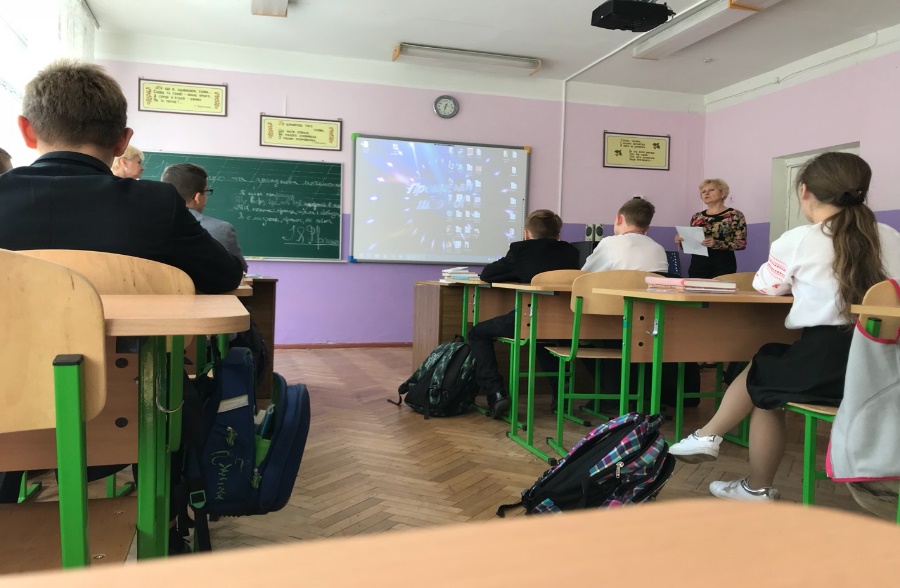 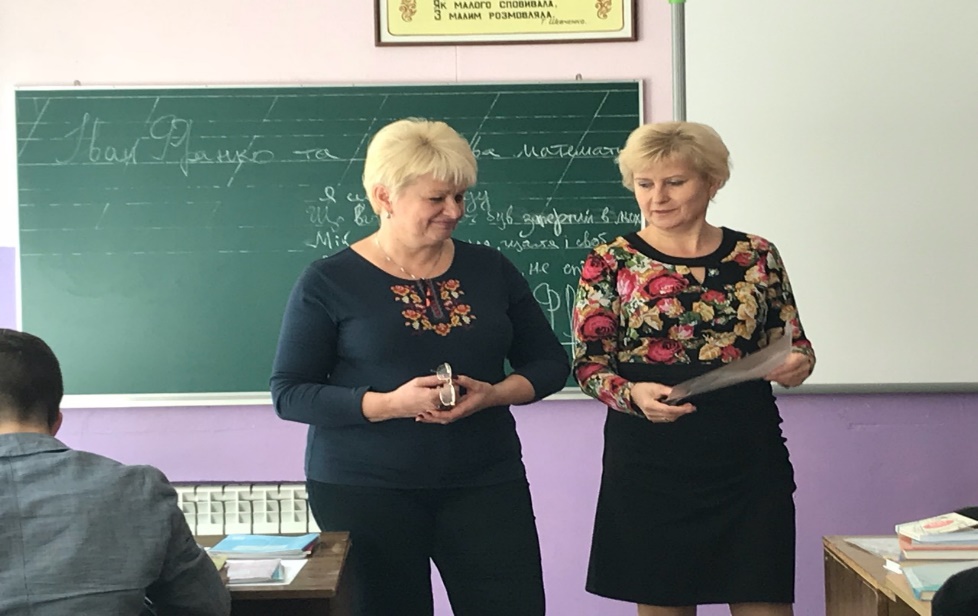 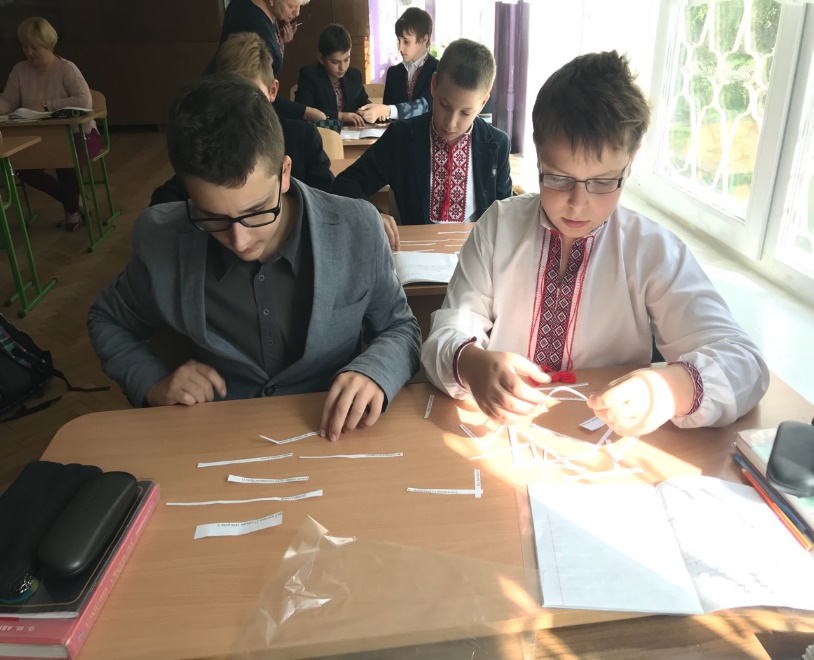 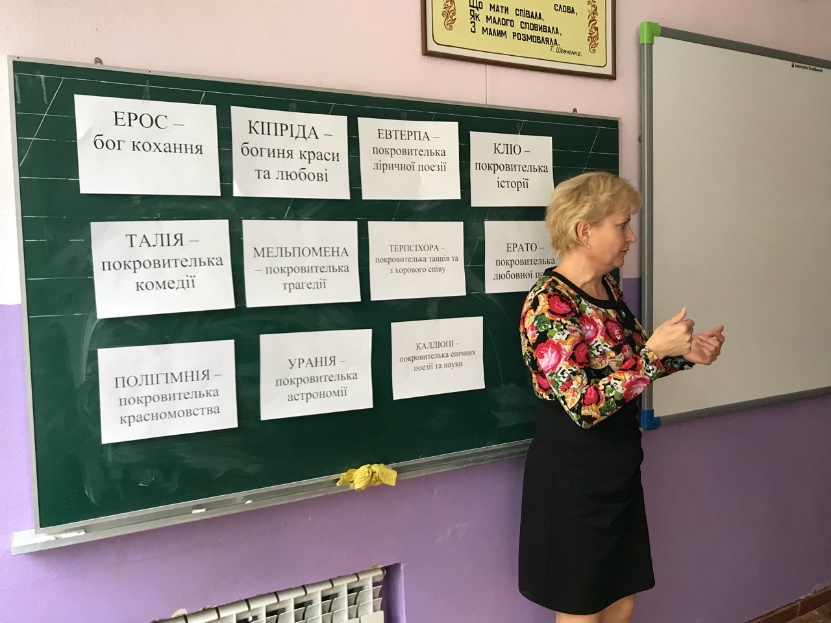 “Означення, додаток та обставина                      як другорядні члени речення” 8 клас 2019 р.
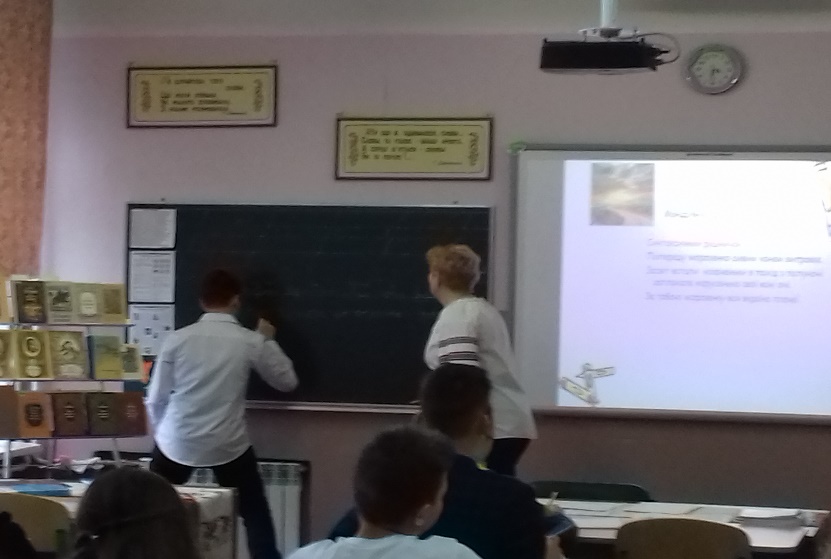 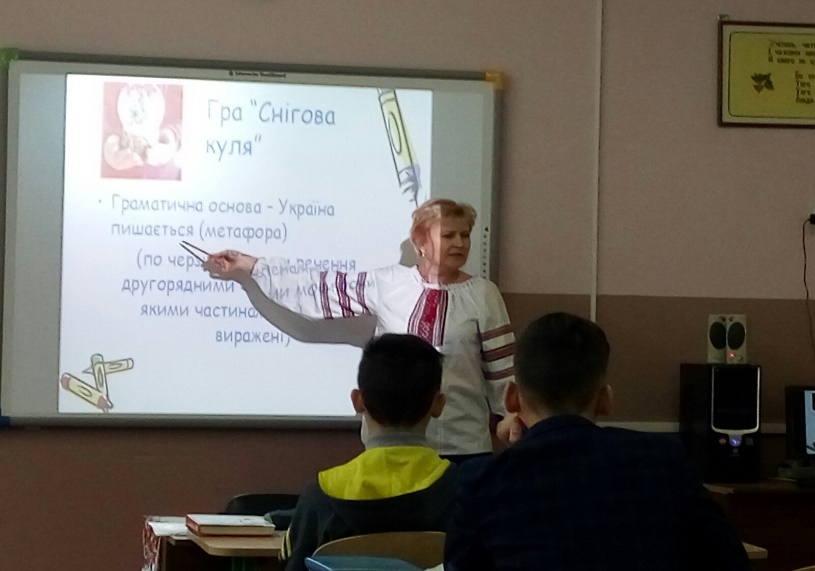 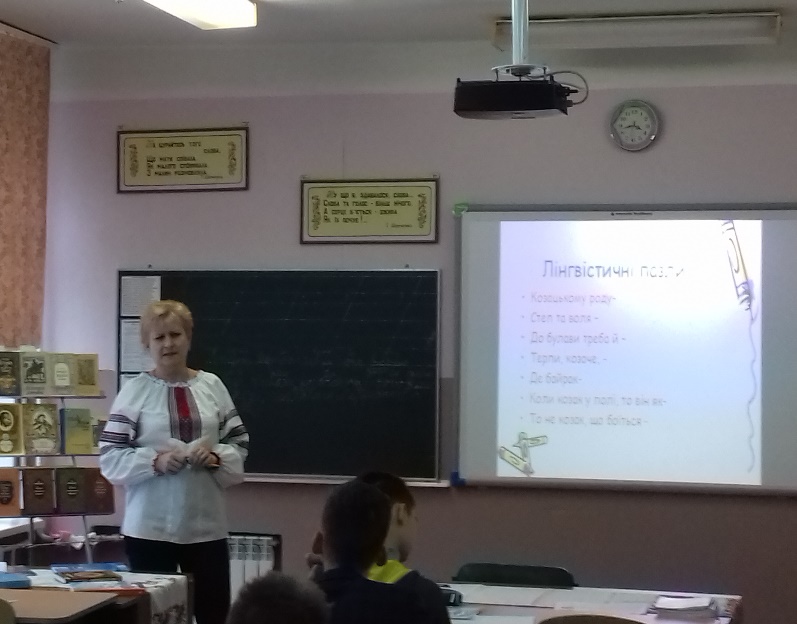 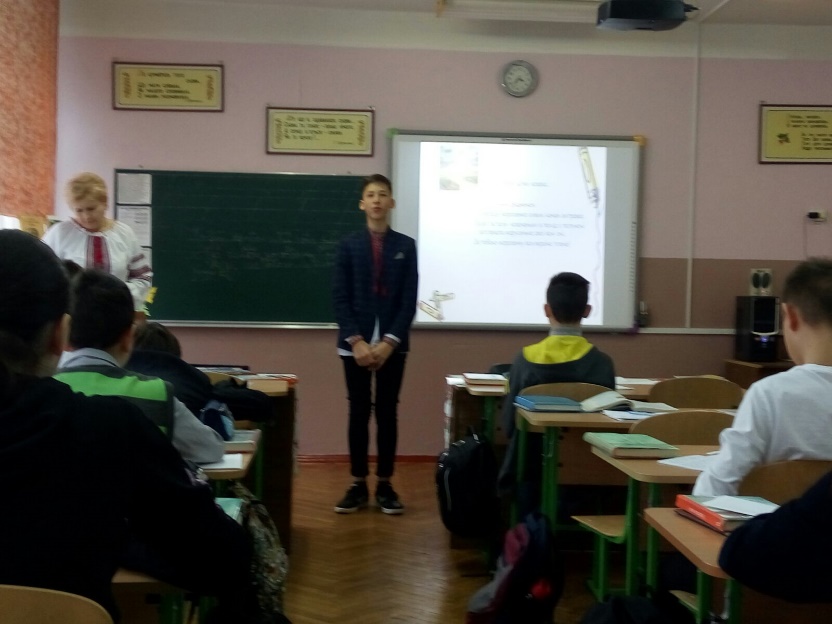 “Соціально-побутова драма “Наталка Полтавка” – перший твір нової укр. драматургії. Сценічне життя твору. 9 клас 2019 р.
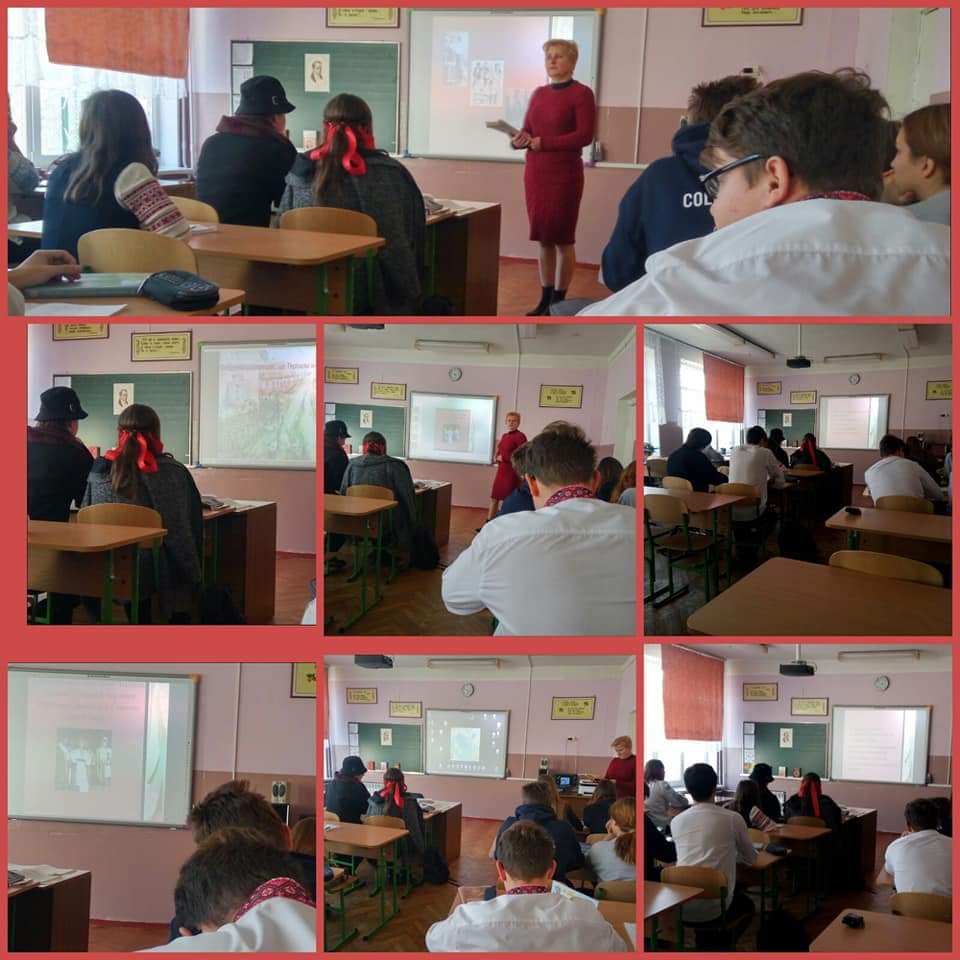 21 лютого – Міжнародний день грамотності
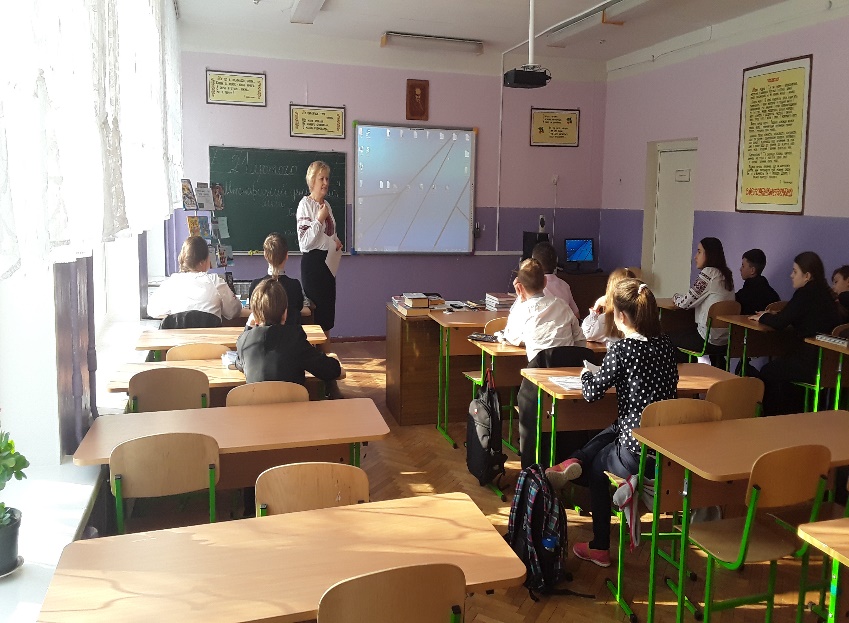 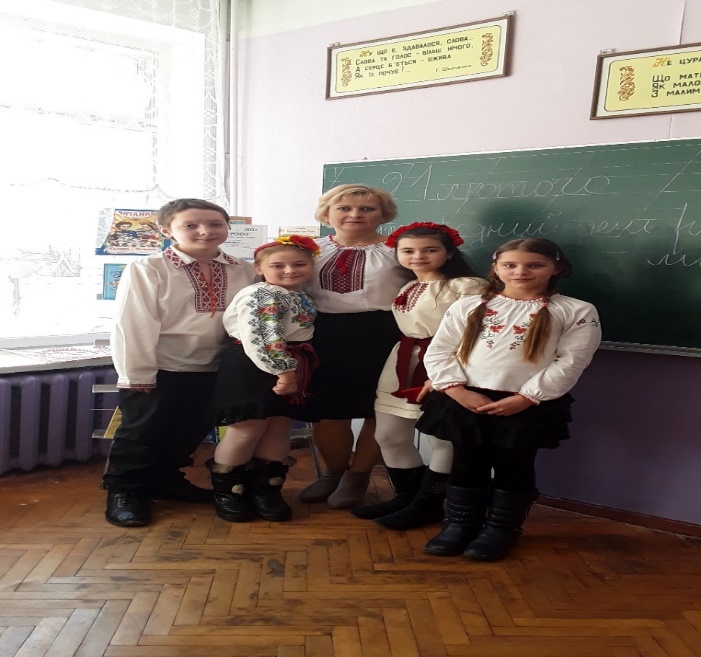 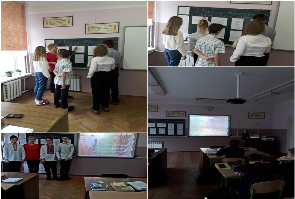 Міжнародний день рідної мови. Лекція “Українське вбрання у скарбниці усної народної творчості” (Національний музей українського народного декоративного мистецтва) 04.03.2020 р. 8 клас
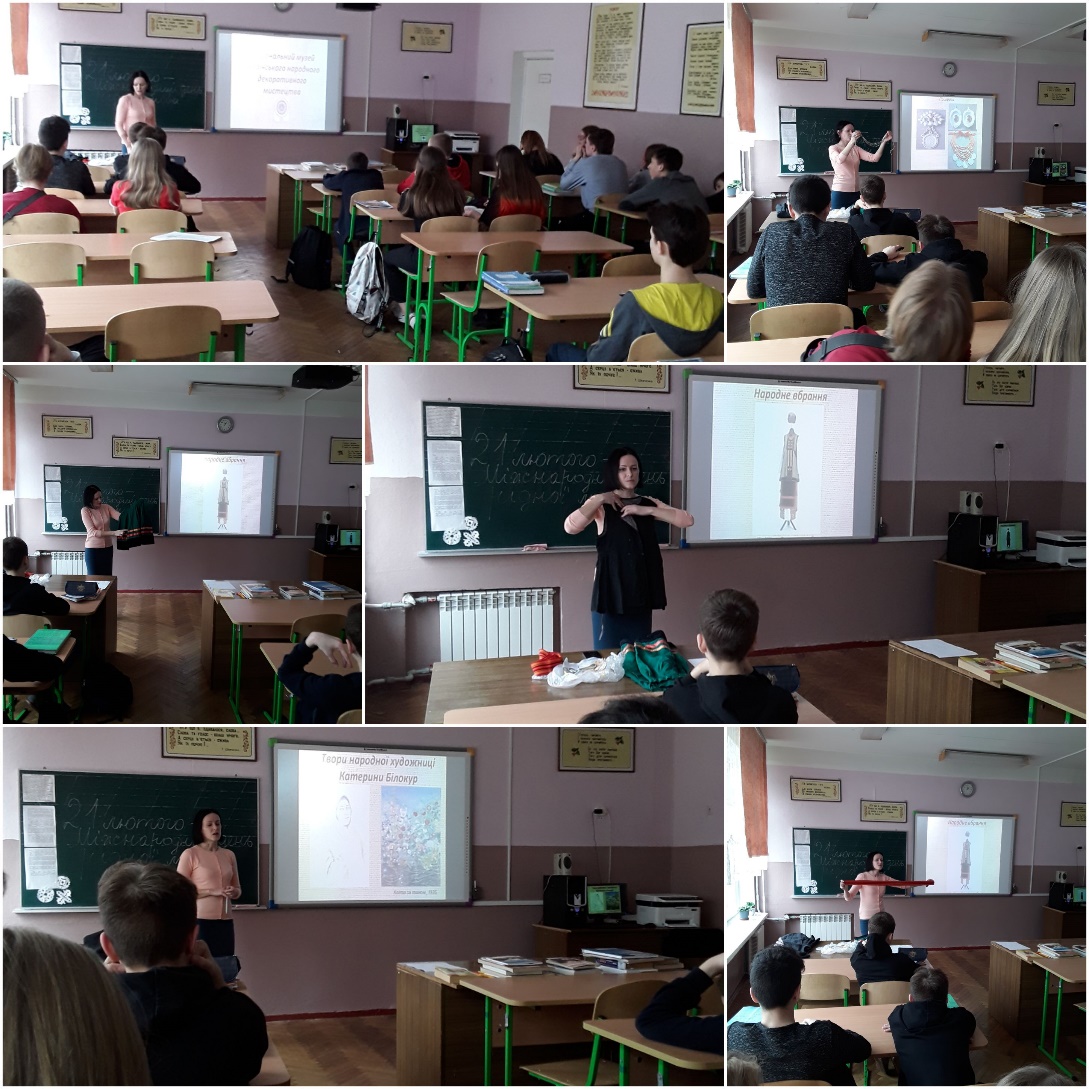 “Свято-ярмарок рідної мови”
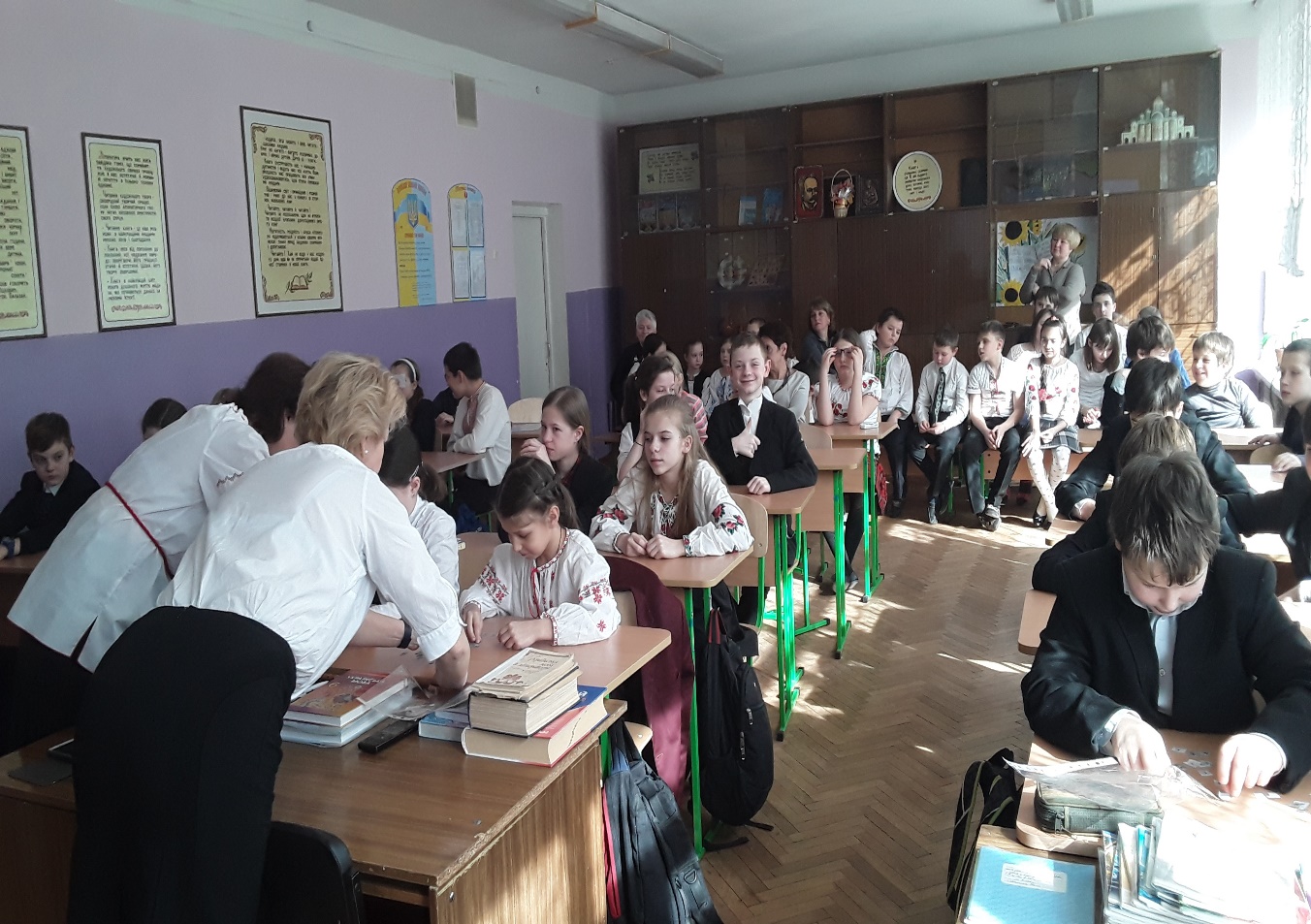 Уроки розвитку мовлення. Ділові папери (8 клас).Усний переказ (9 клас).
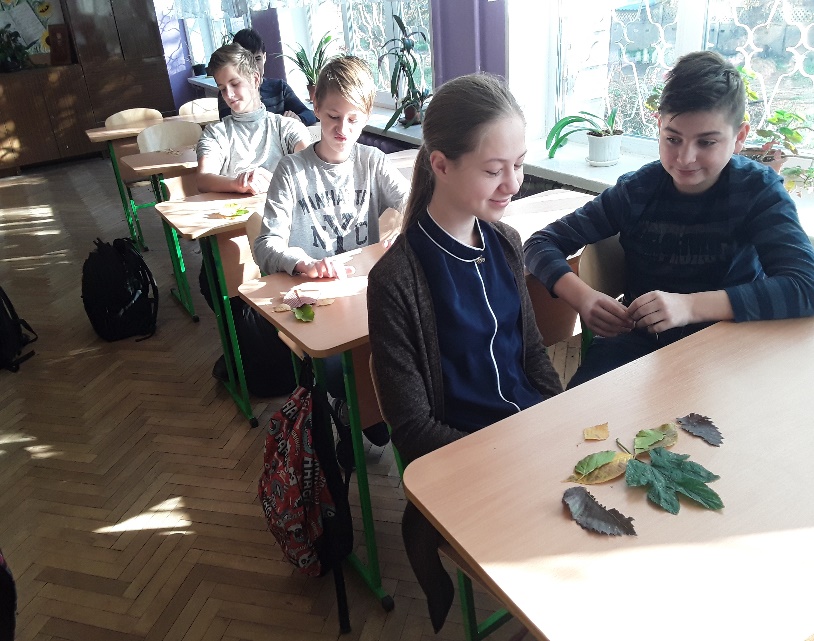 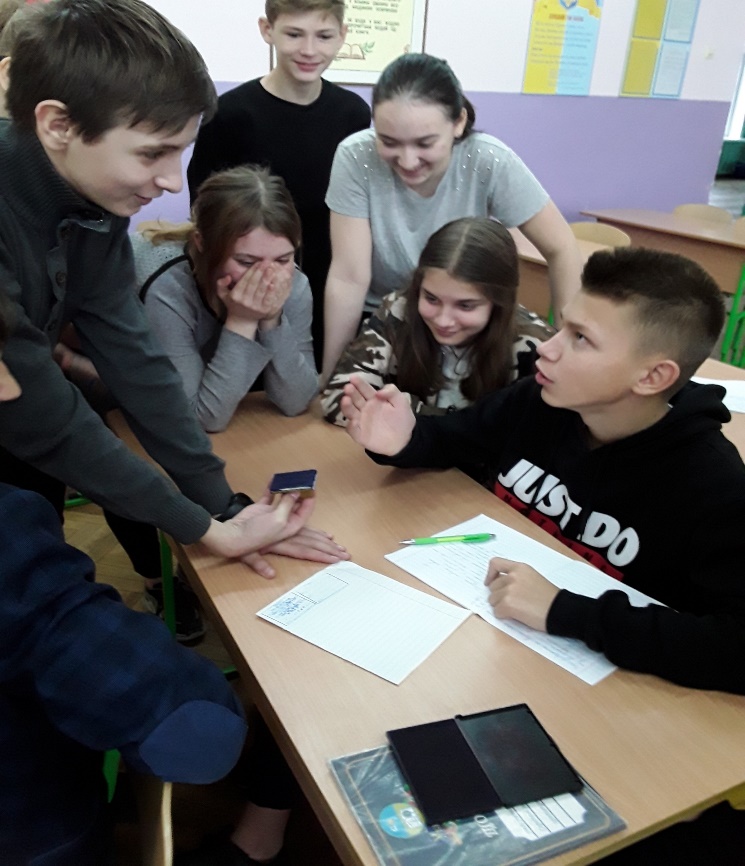 Відвідування бібліотеки ім. Кудряшова
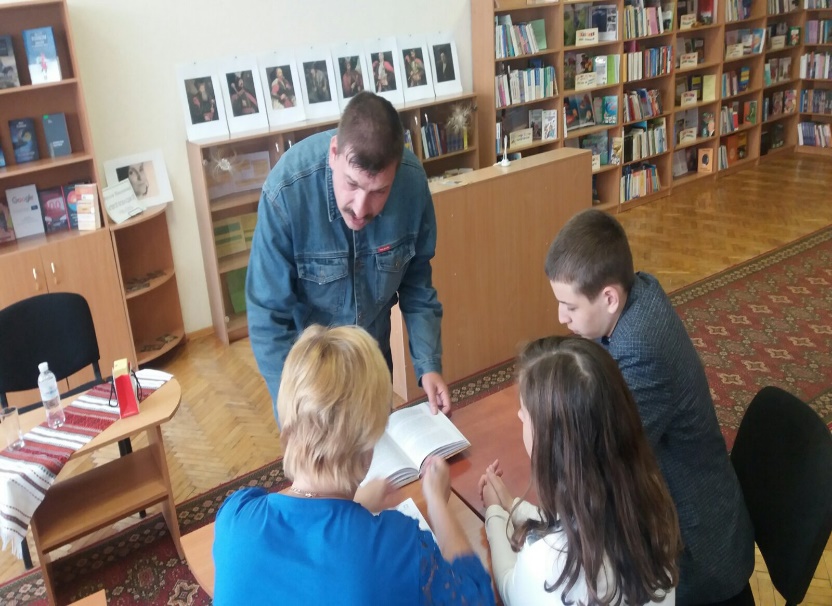 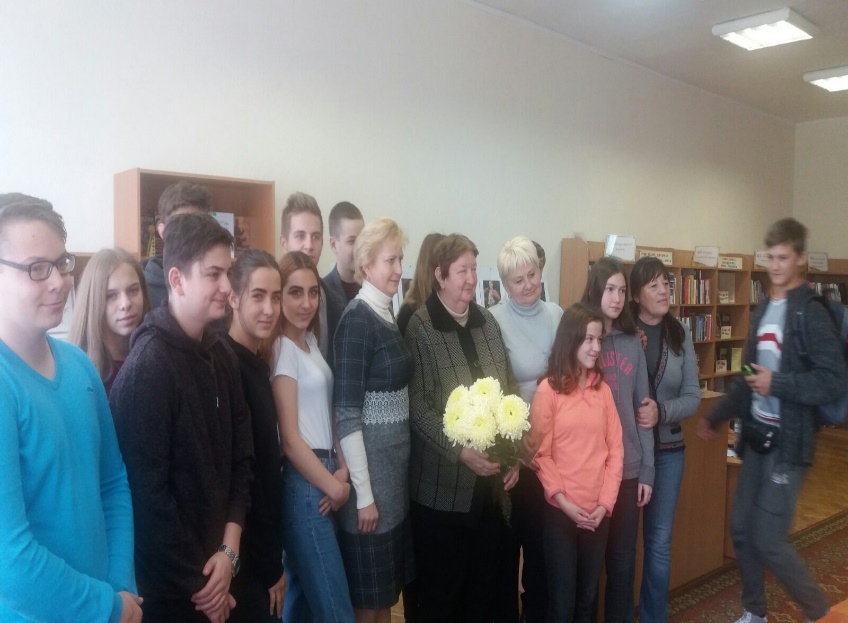 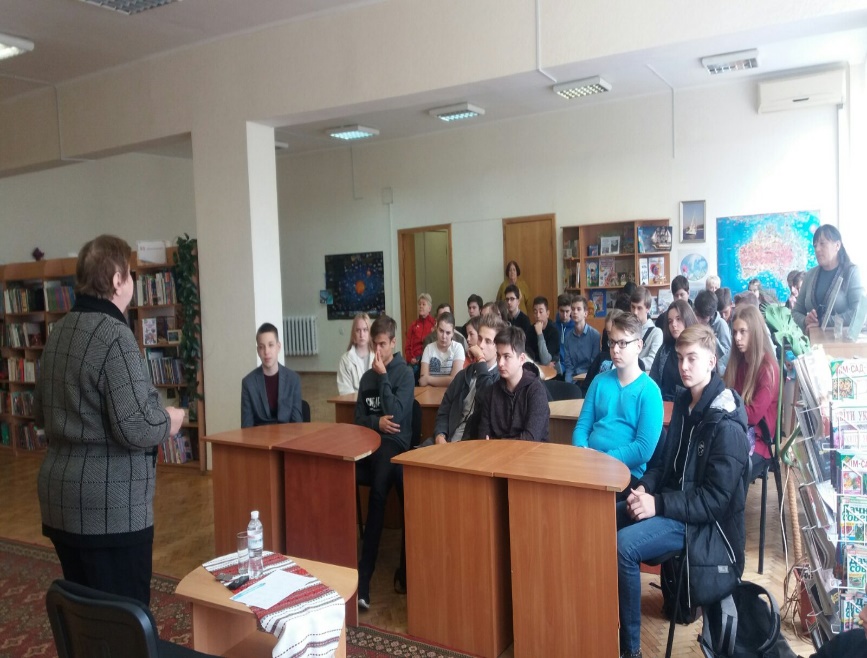 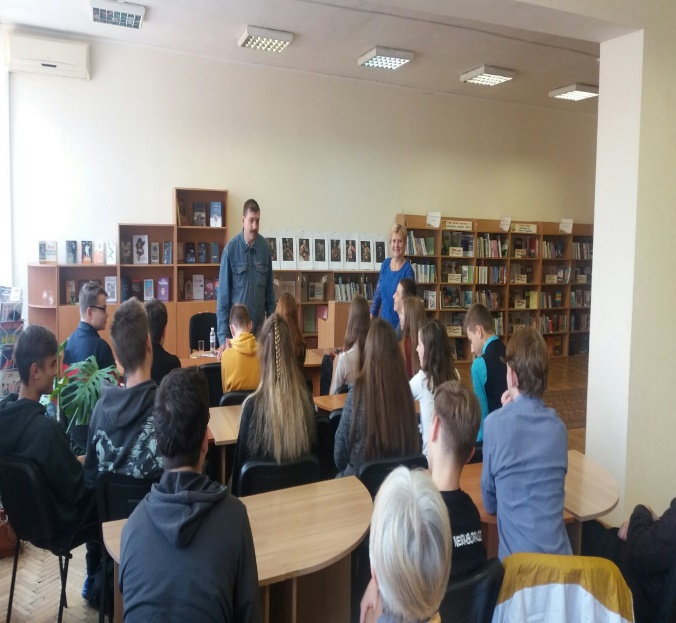 ШЕВЧЕНКІВСЬКІ ДНІ У ЗАКЛАДІ (10. 03. 2020 р. )
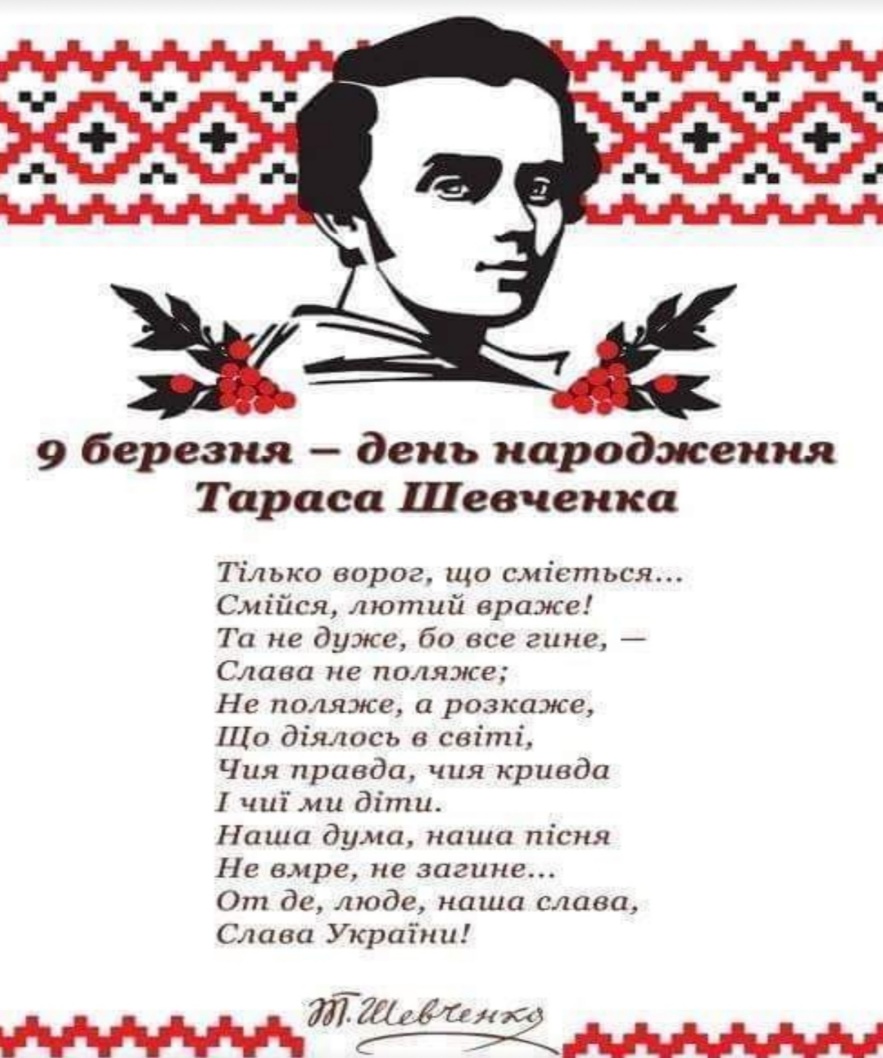 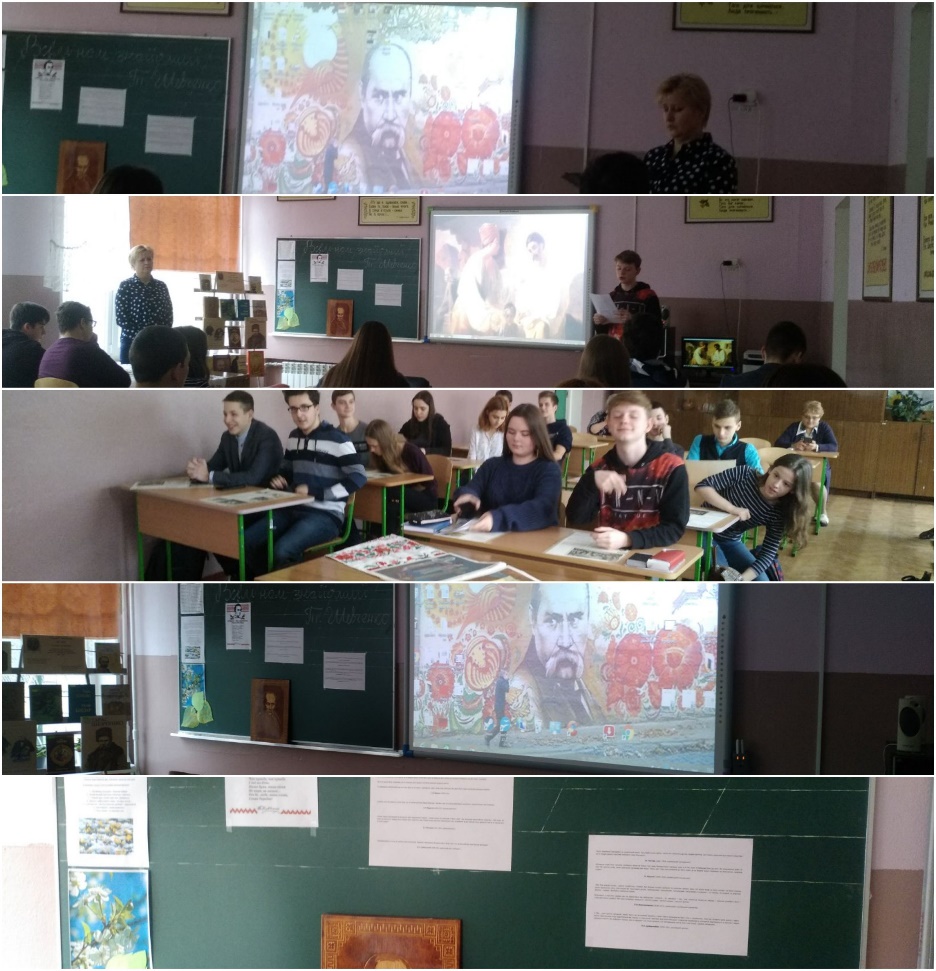 Учнівські презентації
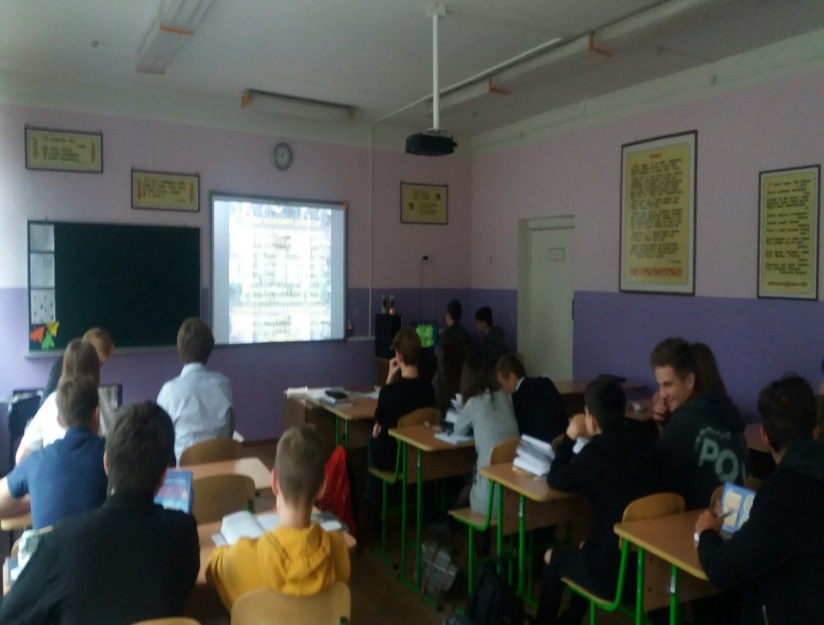 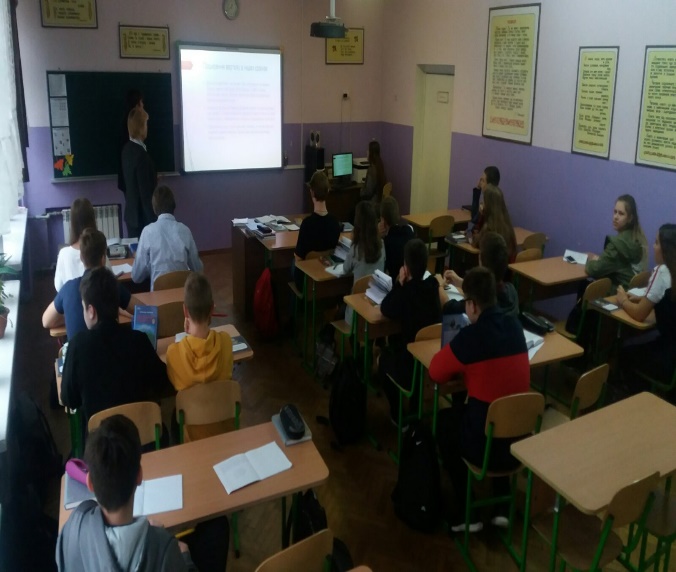 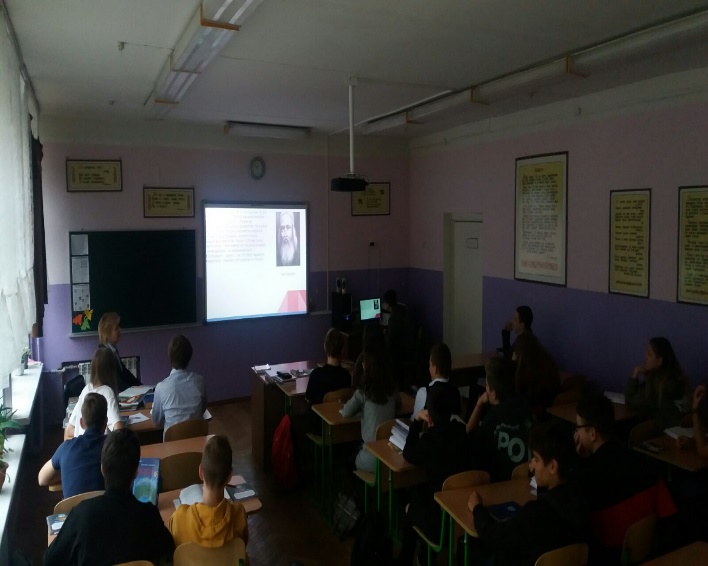 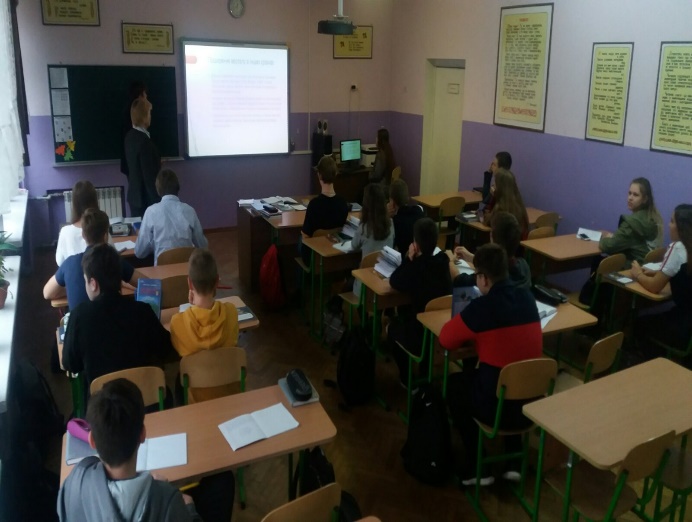 Різні форми роботи:
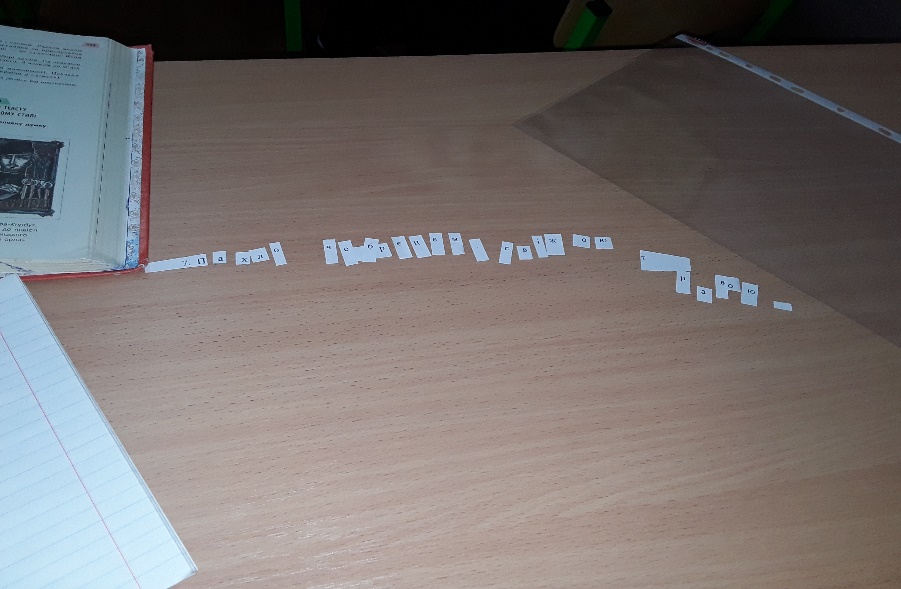 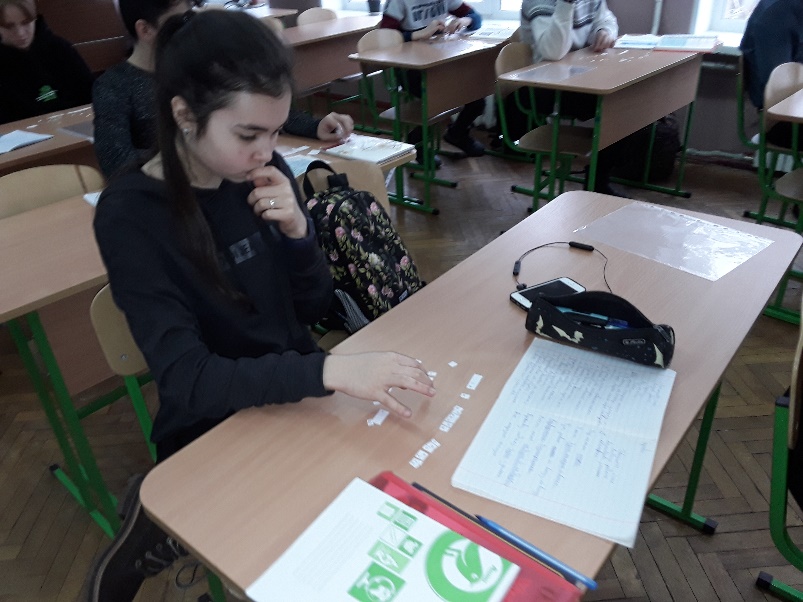 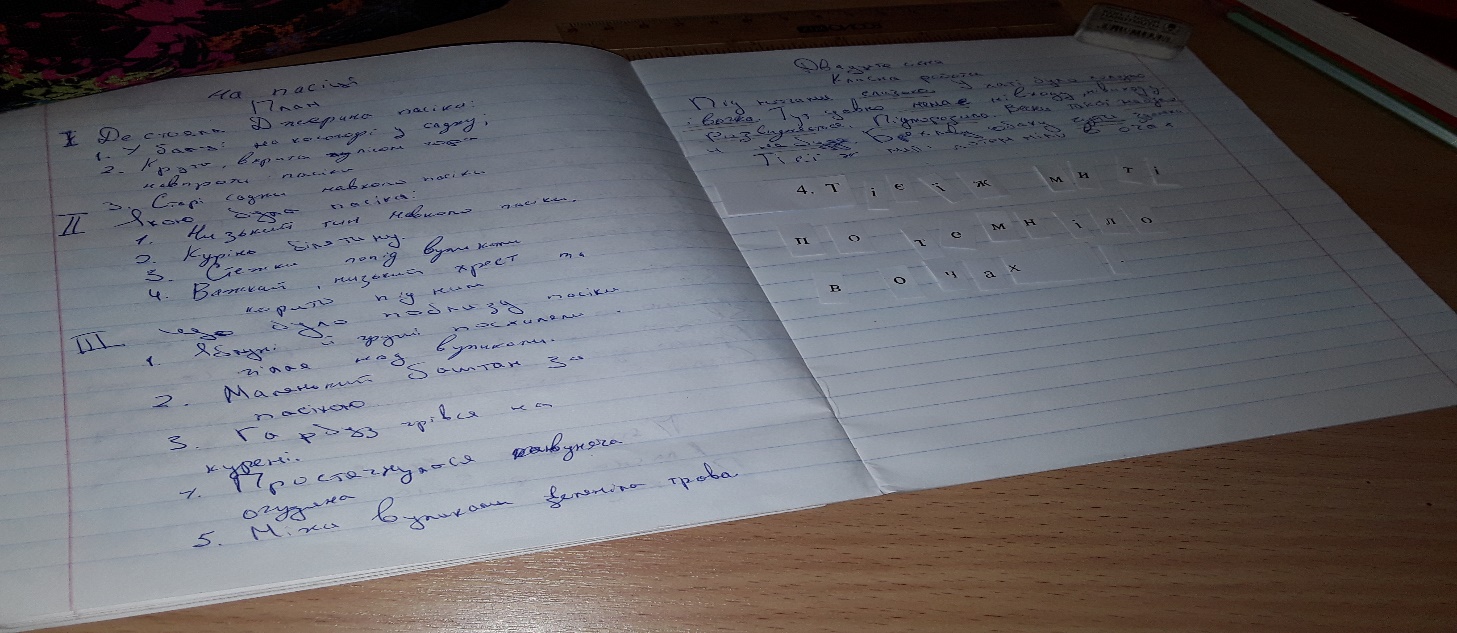 Роботи учнів- переможців районних конкурсів
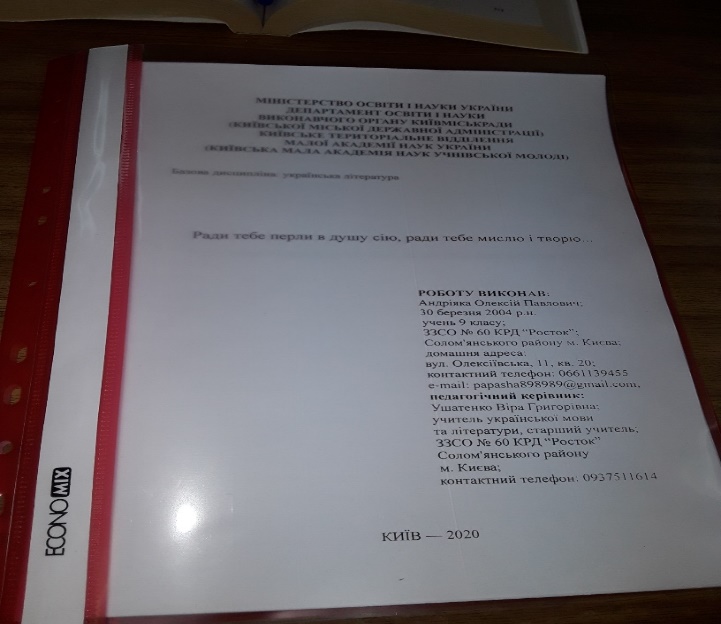 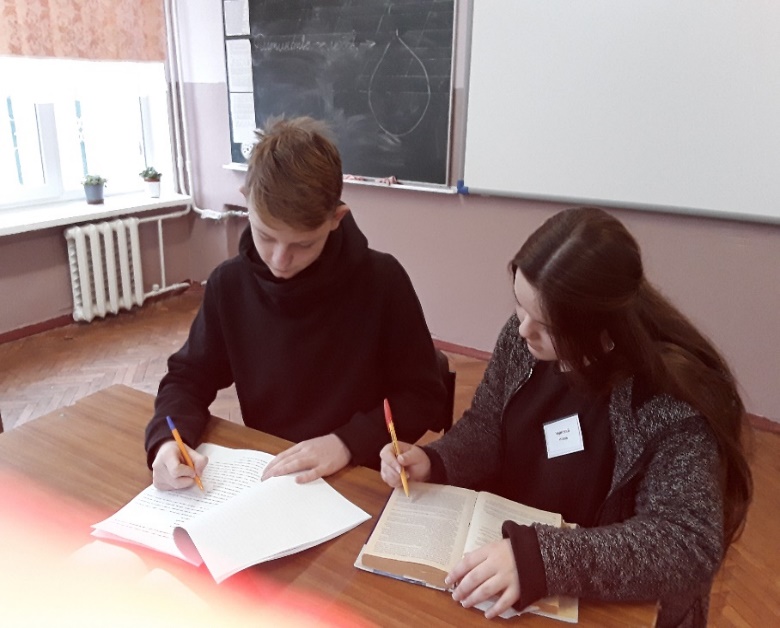 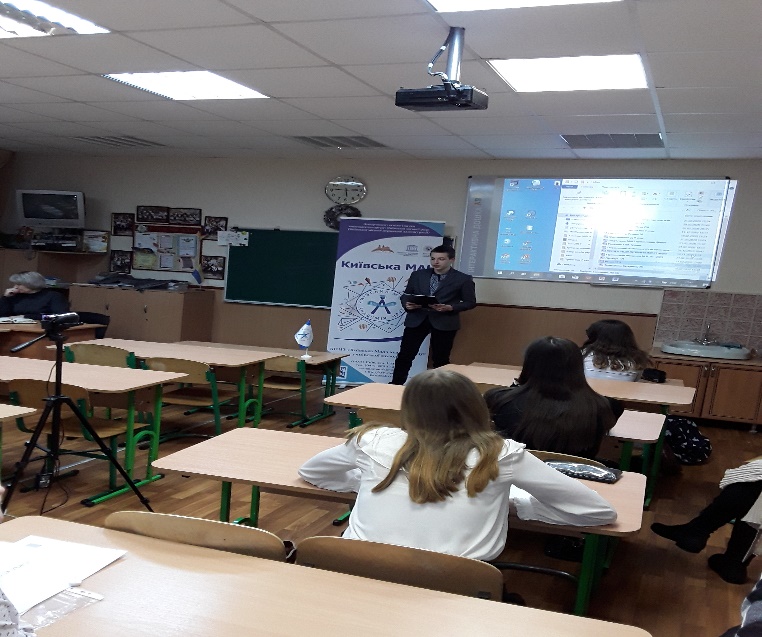 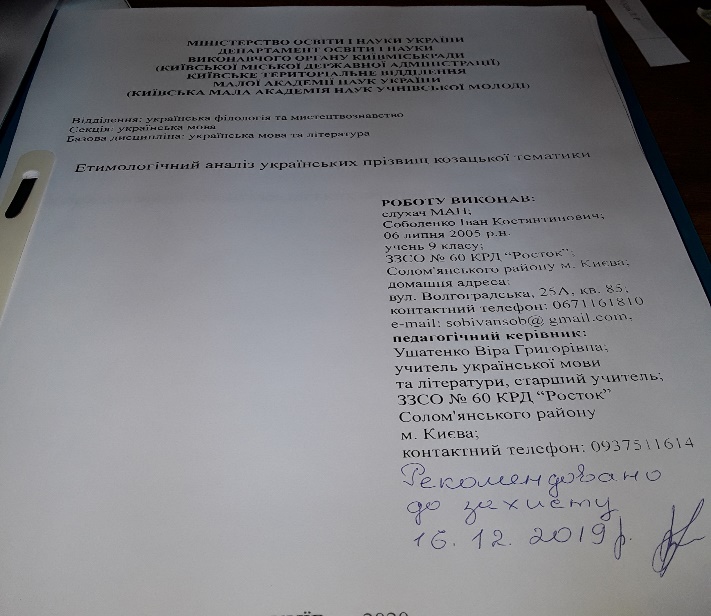 Успішність учнів:2017-2018 н.р.
Мова                                      Література
Успішність учнів:2018-2019 н.р.
Мова                                         Література
Успішність учнів: І семестр 2019-2020 н.р.
Мова                                                    Література
ВАГОМІ ДОСЯГНЕННЯ УЧНІВ:
2015-2016 н.р. - ІІ місце  Панфілова Наталія 5 клас – ІІ етап VI Міжнародного мовно-літературного конкурсу учнівської та студентської молоді ім. 
Т. Шевченка;
ІІІ місце – Коллє Олександра - ІІ (районний) етап конкурсу-захисту робіт МАН;
2018-2019 н.р. -ІІІ місце Панфілова Наталія 9 клас – ІІ (районний) етап Всеукраїнської учнівської олімпіади  з української мови та літератури.
2019 – 2020 н.р. - І місце Соболенко Іван 9 клас – ІІ (районний) етап конкурсу-захисту робіт МАН;
ІІІ місце Шумаков Нікіта 8 клас  - ІІ (районний) етап Всеукраїнської учнівської олімпіади  з української мови та літератури;
ІІІ місце  Панфілова Наталія 9 клас – ІІ етап X Міжнародного мовно-літературного конкурсу учнівської та студентської молоді ім. 
Т. Шевченка;
ІІ місце Андріяка Олексій 9 клас - ІІ (районний) етап XIX Всеукраїнського конкурсу учнівської творчості в номінації “Література”.
ДЯКУЮ ЗА УВАГУ